Les bases du langages HTML et CSS
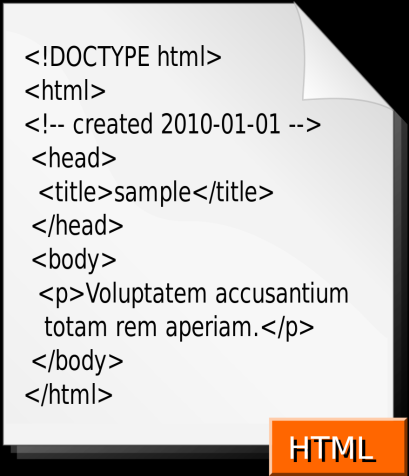 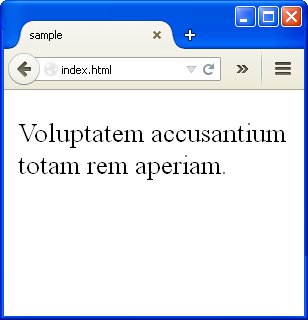 Objectifs
Comprendre les principes de base et la structure d’un document HTML
Savoir mettre en forme du texte (gras, italique, etc...)
Savoir afficher des images
Savoir construire et mettre des objets (texte, images, etc…) dans un tableau
Savoir créer des liens vers d’autres documents
Sites de référence
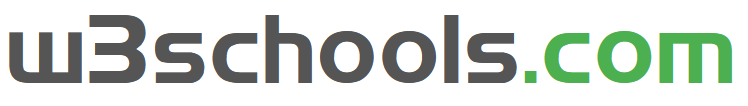 https://www.w3schools.com/
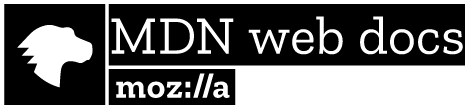 https://developer.mozilla.org/fr/docs/Web/HTML
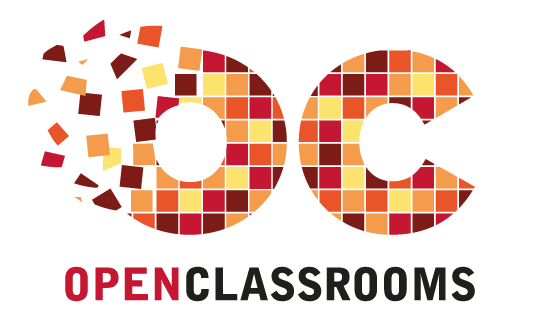 https://openclassrooms.com/fr/courses/1603881-apprenez-a-creer-votre-site-web-avec-html5-et-css3/1604361-creez-votre-premiere-page-web-en-html
Livre-HTML-CSS.pdf
http://lewebpedagogique.com/langemelanie/files/2014/05/Livre-HTML-CSS.pdf
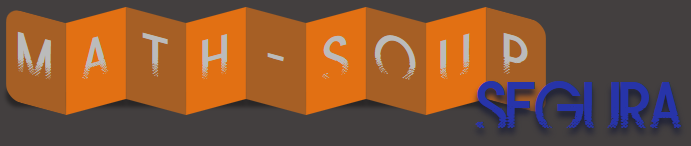 http://mathsoup.xyz/lycee/index.php?d=Informatique&c=HTML-CSS
I. Quelques termes importants
1.1 Internet
Réseau informatique mondial physique accessible au public
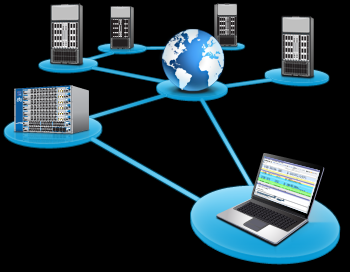 Composé des réseaux publics, privés, universitaires, commerciaux, ...
1.2  www - world wide web
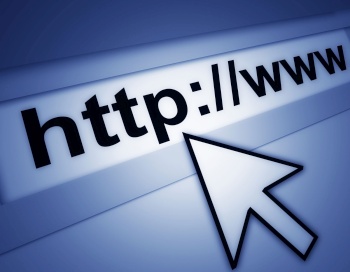 WWW : 
 "le web" 
" la toile d'araignée mondiale"
Ensemble des informations contenues sur les machines du réseau et la manière de communiquer entre elles.
Le web est une application du réseau internet parmi d'autres (mail, messagerie instantanée, partage de fichiers P2P, streaming vidéo, etc.).
1.3 HTML- HyperText Markup Language
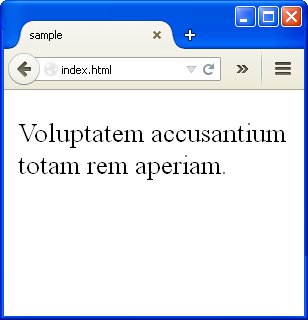 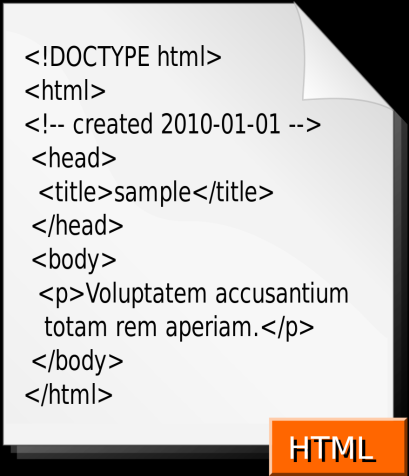 Langage de balisage de " fichiers hypertextes "
(pages web)
Utilisé pour décrire des pages web
Langage de description ≠ langage de programmation !!
1.4 HTML- HyperText Markup Language
On visualise les fichiers HTML avec des navigateurs web :
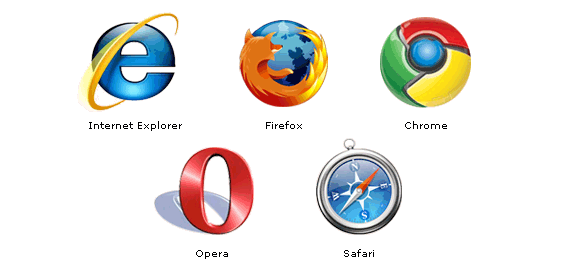 1.5 Principe de fonctionnement du Web : Client/Serveur
Un site web classique fonctionne sur un système Cient-Serveur (voir Wikipaedia: https://fr.wikipedia.org/wiki/Client%E2%80%93serveur)
Client = Navigateur web
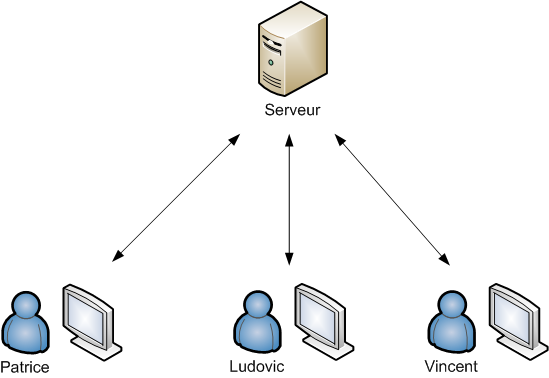 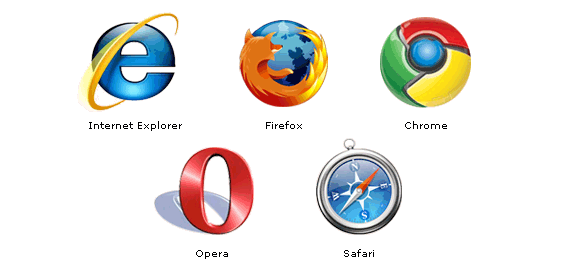 Un lien identifie de façon unique une ressource distante sur le réseau web (une application ou page web hébergée sur un serveur web).
Programme qui permet d'interroger un serveur par un lien ou URL.
Requête
Lorsque qu'un lien ou URL est saisi dans le navigateur ou lorsque qu'un lien est cliqué à partir d'une page, le navigateur interroge le réseau par une requête.
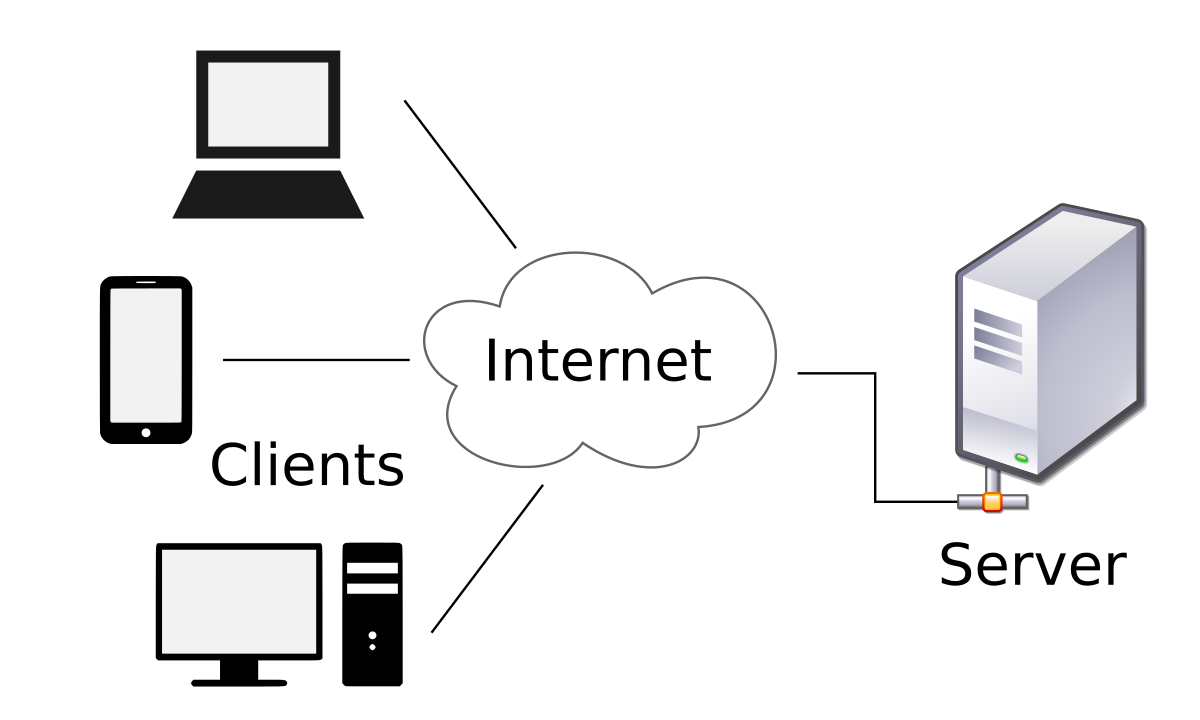 requête
Le réseau s'occupe de trouver le bon serveur qui contient la ressource demandée.
Réponse
Le serveur interrogé construit une réponse et l'envoie au client (vers le navigateur de votre ordinateur).
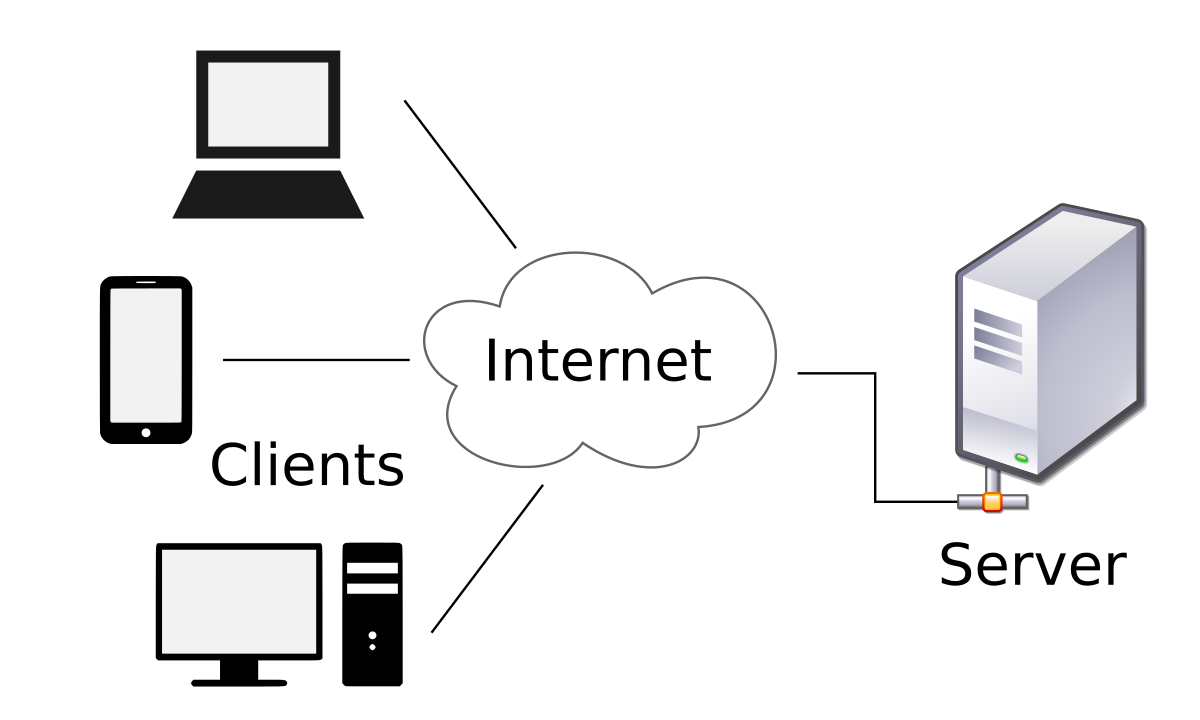 réponse
Flux de données qui contient une page web.
Réponse
Le message échangé entre le client et le serveur transite sur le réseau en utilisant un protocole HTTP ou HTTPs ('s' pour sécurisé).
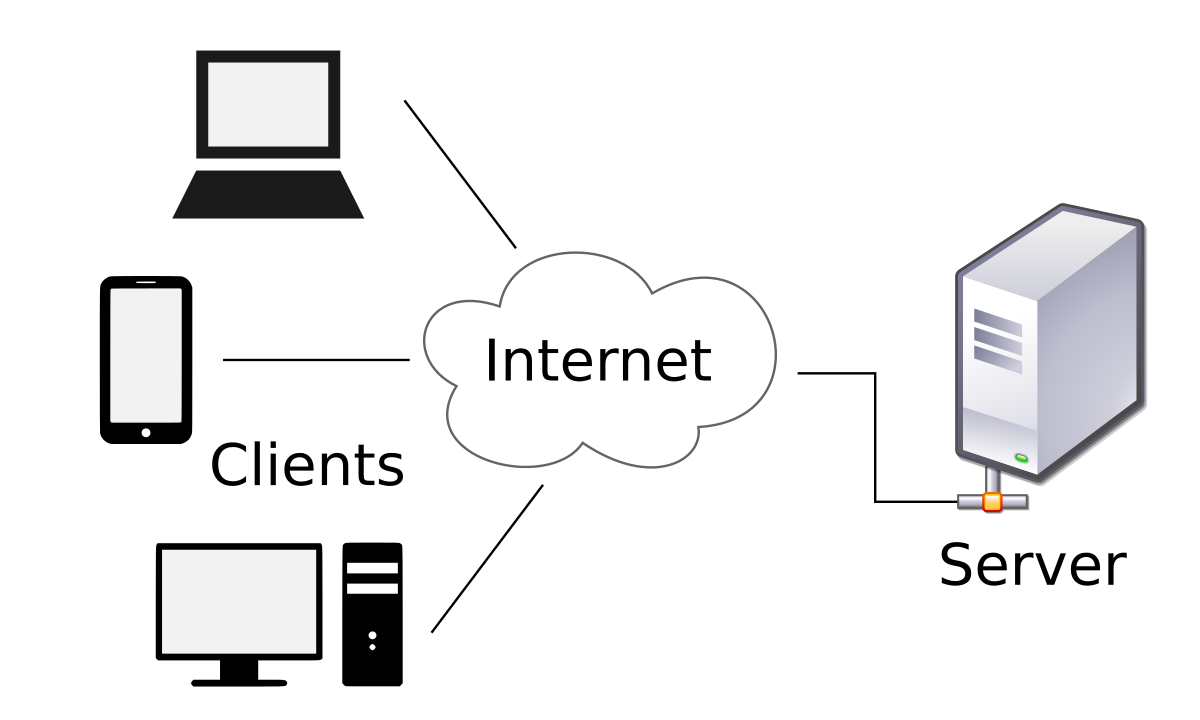 réponse
Réponse
La page web renvoyée peut être interprété par le navigateur qui reçoit la réponse.
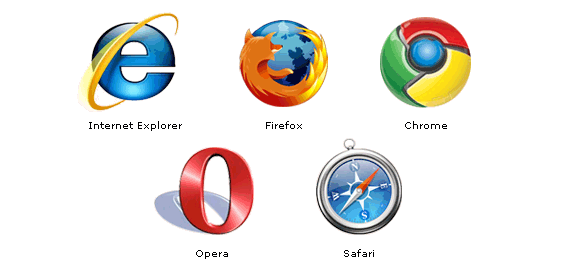 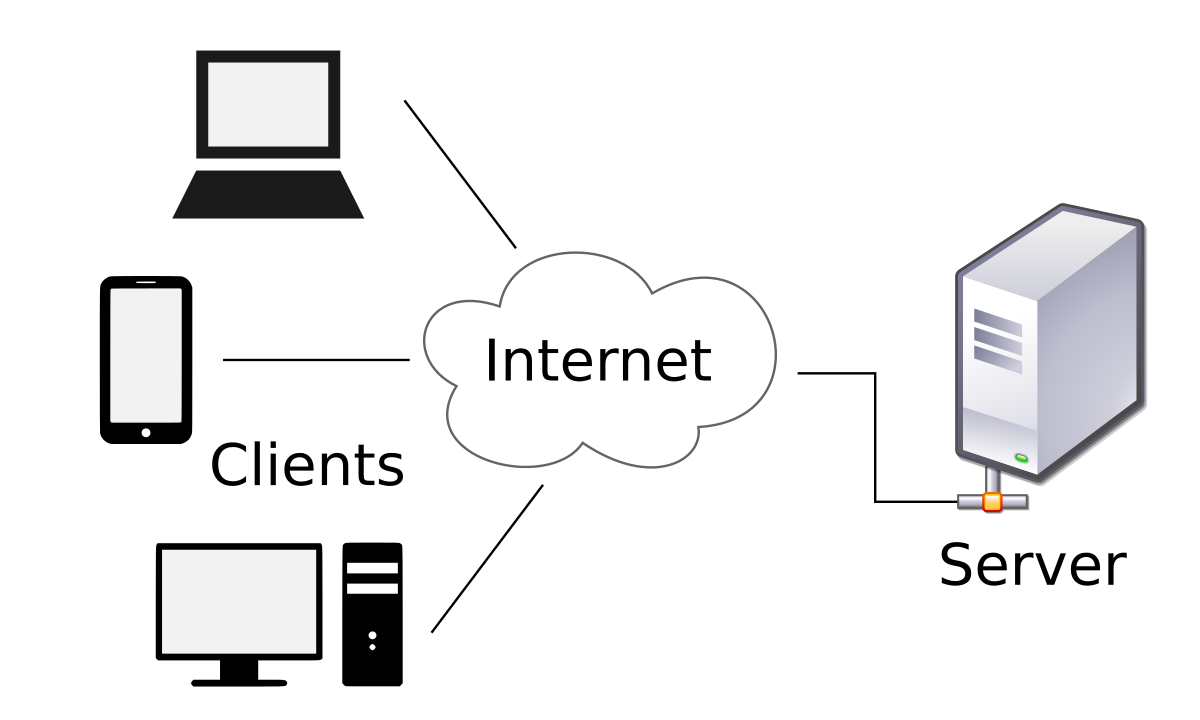 réponse
Réponse
Le navigateur affiche la page
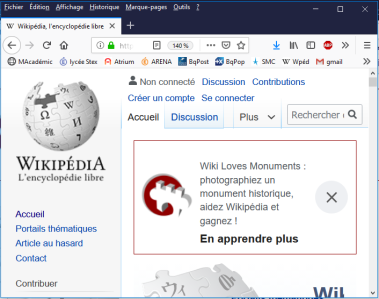 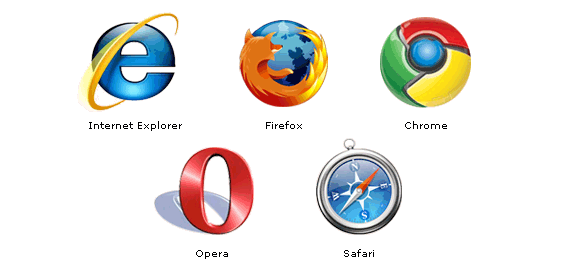 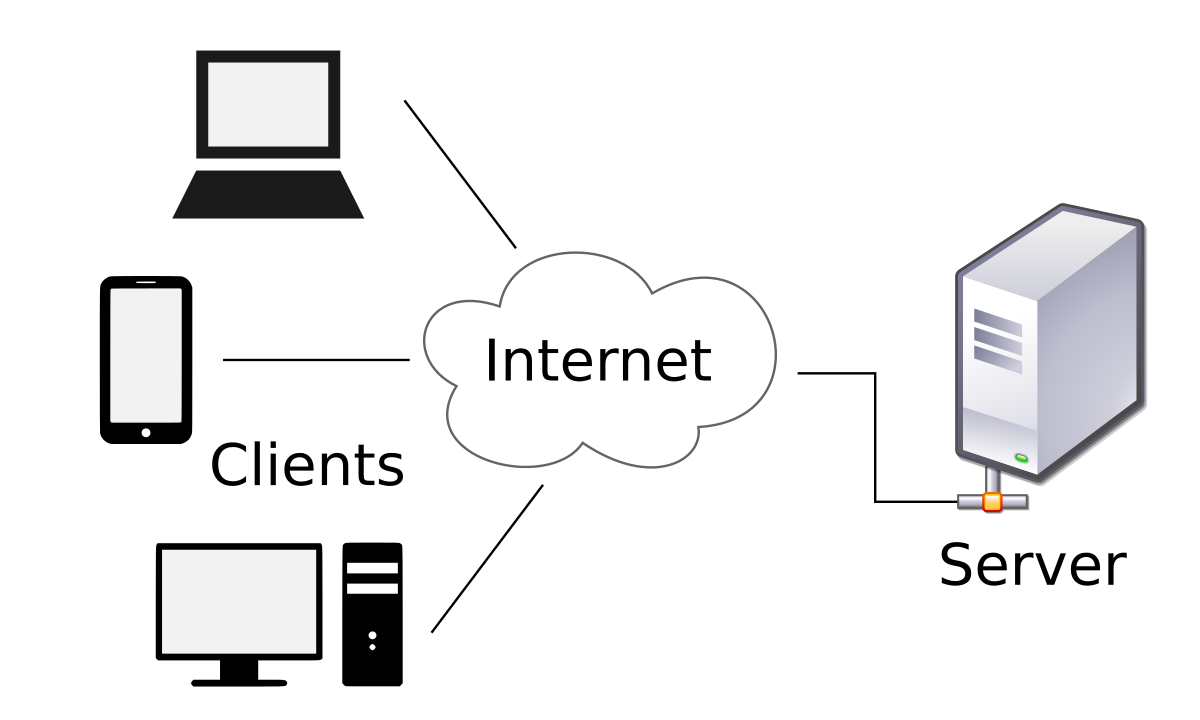 réponse
Contient :
 des balises HTML pour structurer l'information
 du CSS pour la mise en page et le style
 du JavaScript pour exécuter des petits traitements "coté client" (à l'opposé des traitements exécutés "coté serveur" lors de la préparation de la page).
II. Présentation du HTML
2.1 Pourquoi apprendre le HTML ?
Langage de représentation universel et unique.
Langage de représentation Transparent.
Exemple : https://www.ecosia.org/
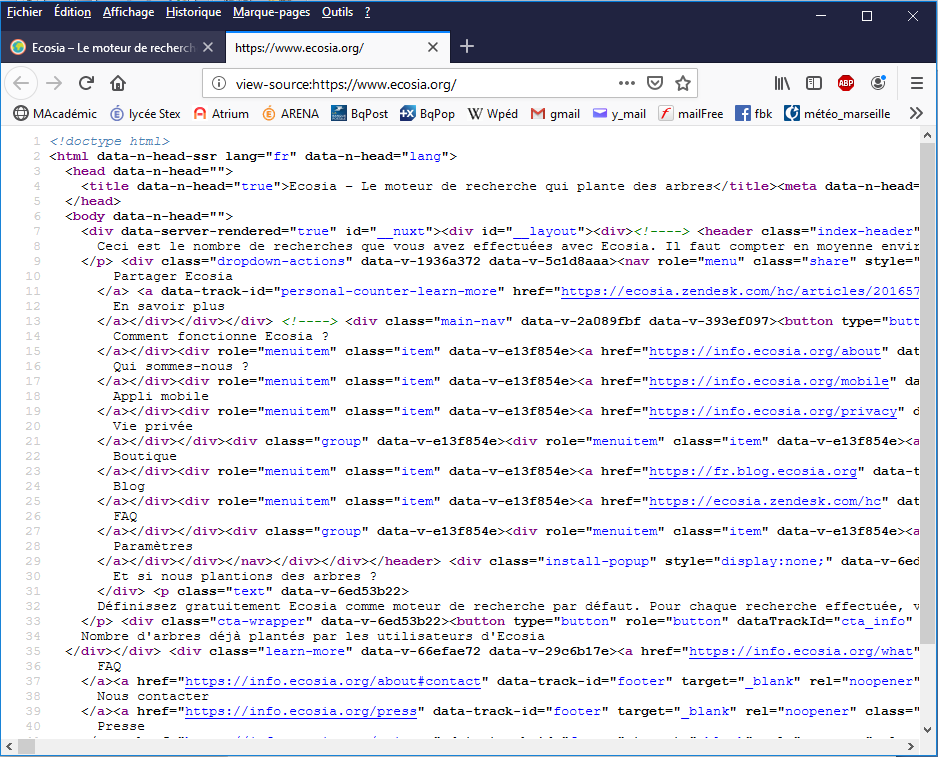 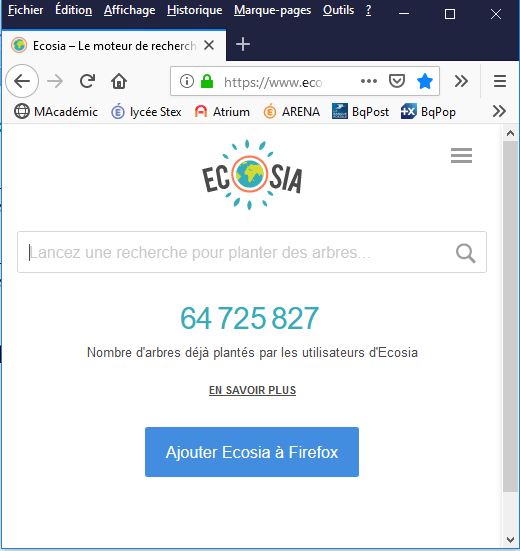 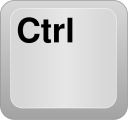 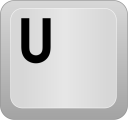 2.2 Qu’est-ce qu’un document HyperText ?
Les pages HTML sont du texte "enrichi".
Les liens hypertexte permettent de passer d'une page à une autre.
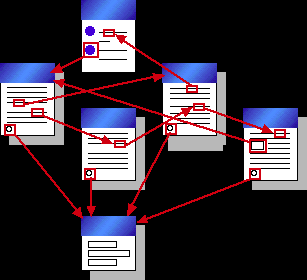 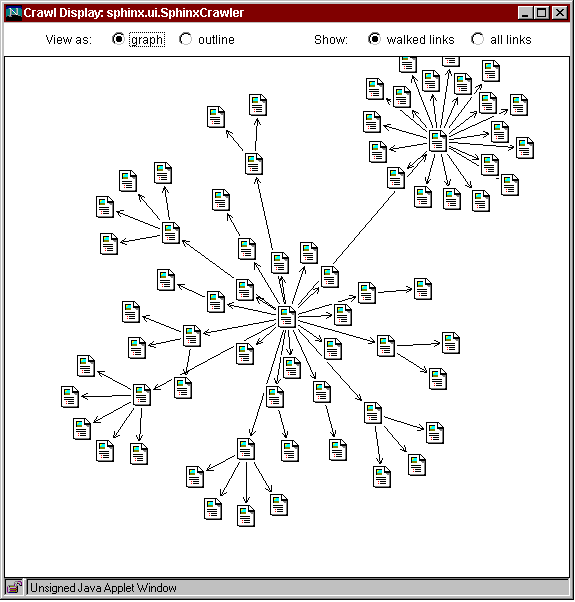 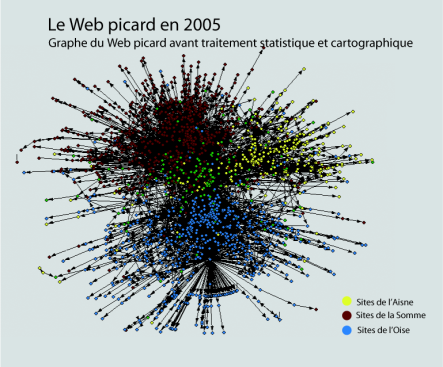 2.3 Structure d’une page HTML
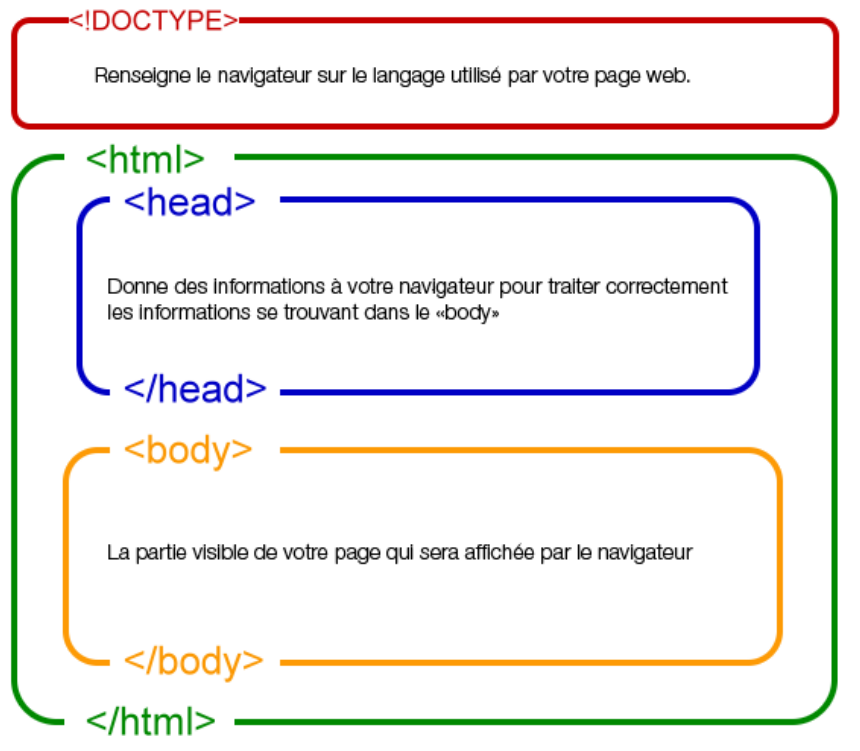 2.4 Un exemple de page HTML
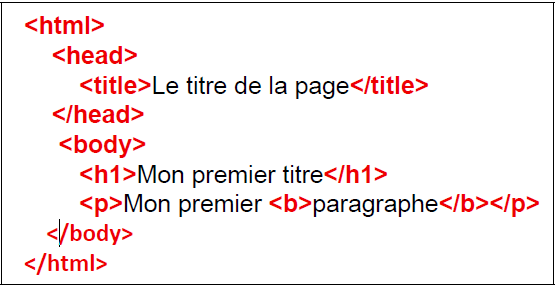 Page vue par un codeur :
Avec un éditeur de texte (Notepad++, Vim, Emacs, Eclipse, etc.)
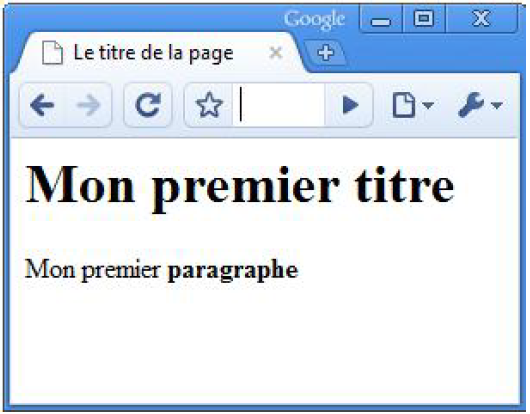 Page vue par un utilisateur:
Avec un navigateur (Firefox, Chrome, etc.)
2.3 Un exemple de page HTML
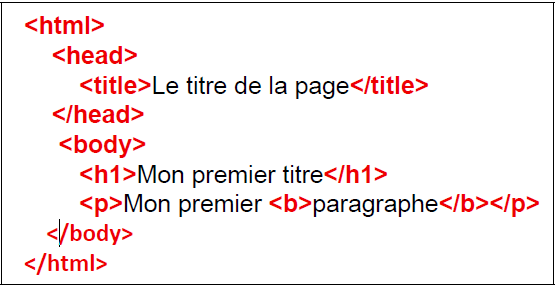 Certains éléments, comme <html>, <body>, <b> etc... ne sont pas affiché sur la page web.
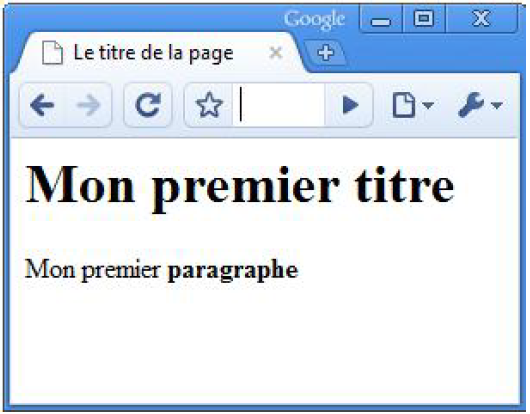 Ces éléments donnent des indications au navigateur sur la façon d’afficher le texte.
III. Programmer en HTML
3.1 Le HTML : un langage à balises
Pour composer une page web, on écrit donc du texte, et on y insère des balises pour mettre en forme ce texte.
Un document HTML est donc composé de texte et de balises.
Exemple de contenu de balise:
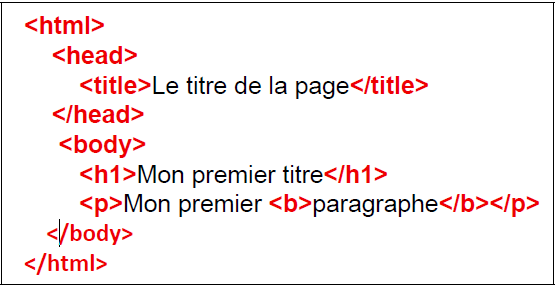 Les balises sont :
 <html>, <head>, <title>, </title>, </head>, <body>, <h1>, </h1>, <p>, <b>, </b>, </p>, </body>, </html>
Une balise HTML est un élément de texte (un nom) encadré par le caractère inférieur (<) et le caractère supérieur (>).
Exemple : <h1> (titre 1)
Une balise ouverte doit (presque) toujours être refermée.
Exemple : <h1> « du texte » </h1>
Il existe de nombreuses balises pour mettre en forme et enrichir le texte.
Exemple : <h1>, <h2>, <i><b><u><img><video> , etc.
Le texte écrit entre la balise ouvrante et la balise fermante est le contenu de la balise.
Exemple:
Mon premier <b>paragraphe</b>,
Le terme « paragraphe » est le contenu de la balise <b>.
Exercice: Trouver le contenu de chaque balises
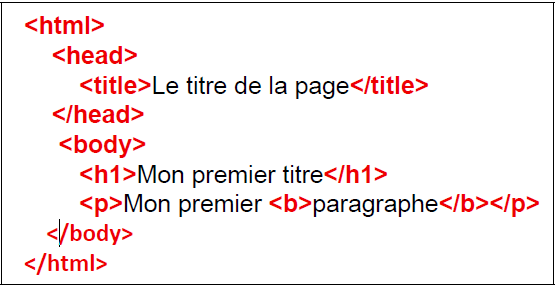 Contenu de la balise <head> : <title>Le titre de la page</title>
Contenu de la balise <h1> : Mon premier titre
Contenu de la balise <body> :
<h1>Mon premier titre</h1>,
<p>Mon premier <b>paragraphe</b></p>
3.2 Structure de base d’un document HTML
L'ensemble d’un document HTML est contenu entre les balises <html> et </html>.
<html>

    <head>
    </head>



    <body>
    </body>

</html>
Informations supplémentaires/facultatives, qui n’apparaissent pas directement sur la page,
Affiché dans la barre de titre du navigateur
Encodage des caractères
Nom de la page
code des fonctions (JavaScript)…
Informations qui apparaissent directement sur la page
Les principales balises :
Correspond  au texte qui sera affiché comme titre de l’onglet.
Le contenu de cette balise ne correspond pas à un titre qui apparaîtrait directement sur la page.
heading 1 : titres principal , à l’intérieur de la page.
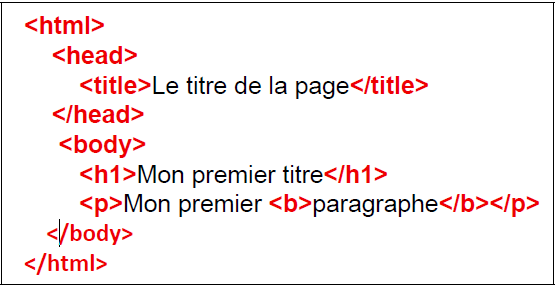 Taille de police plus grande
<h2> pour les sous-titres, 
<h3> pour les titres de section, 
etc...
Définit un paragraphe
<b> (bold) permet de mettre du texte en gras.
 <i> (pour italic) .
 <em> (pour emphasis)
Référence :
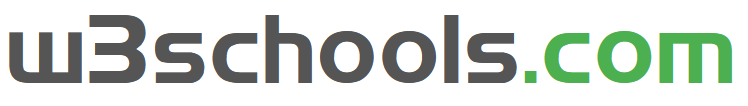 https://www.w3schools.com/html/html_intro.asp
3.3 Structuration des pages
Le HTML permet de structurer les pages pour mieux faire ressortir les titres, les sous-titres, les paragraphes, les listes, les citations, etc
<h1> Mon titre </h1>
<h2> Un sous-titre </h2>
<p> Mon premier paragraphe est très important </p>
<p> Le deuxième paragraphe est plus long et il contient une liste : 
<ul>
<li> point 1</li>
<li> point 2</li>
</ul>
</p>
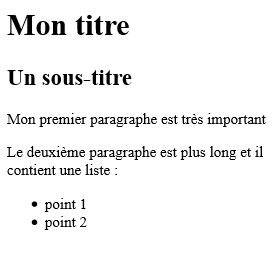 Code HTML
Résultat sur le navigateur
3.4 Mise en forme du texte – Imbriquer les balises
Des balises de mise en forme du texte telles que <i>, <b>, <u> permettent de mettre une partie du texte en gras, italique, souligné,...
Exemple:  
Une partie en <b> gras </b> et une en <i> italique </i>
Résultat: Une partie en gras et une en  italique
Il est possible d’imbriquer les balises de mise en forme du texte.
Exemple:  
Une partie en <u><i> italique </i> et tout est souligné </u>
Résultat: Une partie en italique et tout est souligné
3.5 Attributs d’une balise
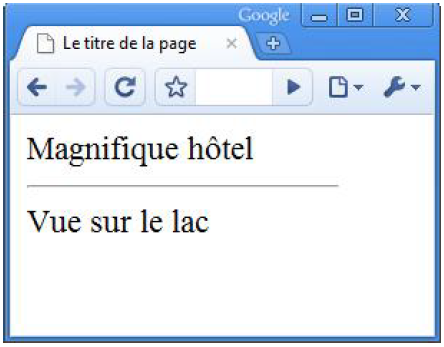 Exemple:
Magnifique hôtel
<hr width=’150px’ align=’left’/>
Vue sur le lac
L’attribut align =’left’ permet de placer le début de la ligne à gauche de la page.
L’attribut width=’150px’ permet de définir la largeur de la ligne à 150 pixels.
La balise <hr/> permet d’afficher des lignes horizontales
Par défaut, la ligne sera affichée sur toute la largeur de la page.
Caractéristiques d’un attribut
Un attribut a un nom (width) suivi du signe « = » et d’une valeur (’150px’).
Les attributs d’une balise s’insèrent après le nom de la balise et avant le chevron de fermeture  (>).
Les attributs ne se placent que dans la balise d’ouverture, jamais dans celle de fermeture.
Quand il y a plusieurs attributs, ils sont placés les uns à la suite des autres, dans un ordre quelconque et séparés par des espaces.
La valeur de l’attribut est entourée par des guillemets (width="150px") ou des apostrophes (width=’150px’).
Référence :
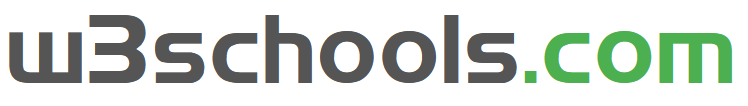 https://www.w3schools.com/html/html_attributes.asp
3.6 Structuration des fichiers
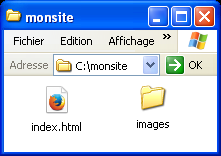 Il est important de structurer le stockage des fichiers
Le fichier de lancement du site s’intitule index.html
Il convient de le placer dans un dossier portant le nom de votre site (par exemple C:\monsite).
Pour lancer le site dans le navigateur, il suffit de double-cliquer sur le fichier index.html.
3.7 Insertion d’images
Toutes les images associées aux pages du site doivent être placées dans un dossier nommé par exemple « images ».
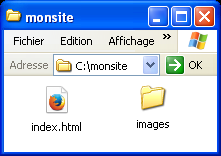 Différentes manières d’insérer de l’image dans le texte :
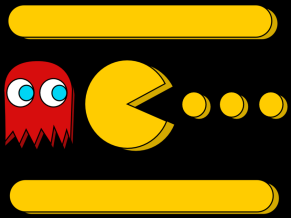 En spécifiant un chemin réduit qui, par défaut, partira du dossier courant (C:\monsite) :
<img src='images/pacman.jpg' alt='pacman' />
En spécifiant l’adresse internet (URL) de l’image :
<img src='images/pacman.jpg' alt='pacman' />
En spécifiant le chemin complet à partir de la racine (plus sûr !!):
<img src='C:/monsite/images/pacman.jpg' alt='pacman' />
Remarque:
<img    src   =  ‘C:/monsite/images/pacman.jpg' alt='pacman' />
Chemin d’accès du fichier image
Attribut src : soucre
Balise <img/> : insérer une image
Référence :
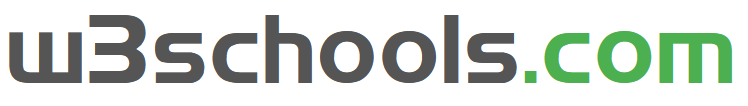 https://www.w3schools.com/html/html_images.asp
3.8 Insertion de vidéos (HTML5)
Lancement de plusieurs vidéos les unes à la suite des autres :
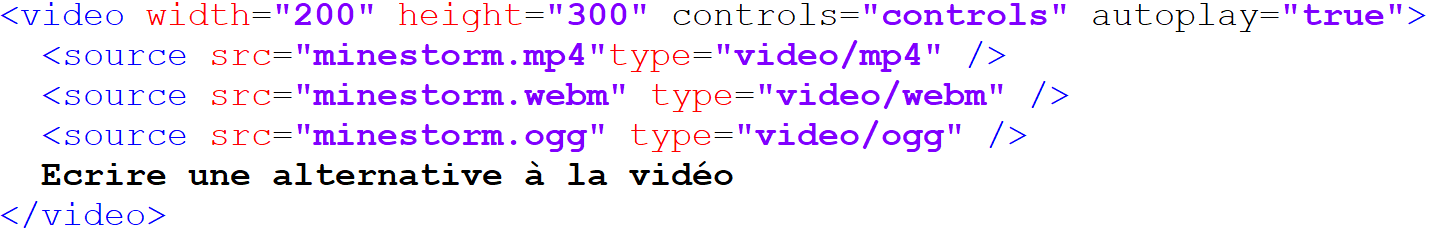 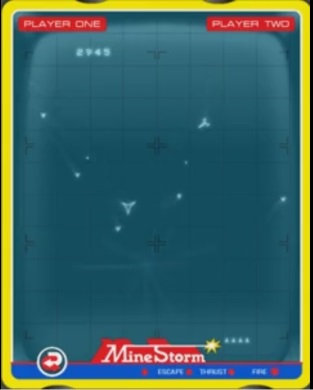 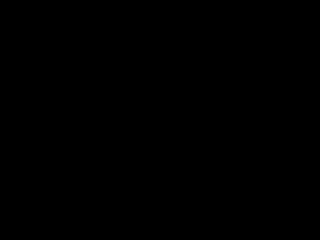 Exercice: trouver les différentes balises, leur contenu et les attributs correspondants
Référence :
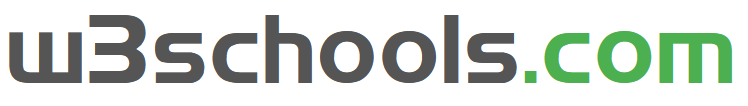 https://www.w3schools.com/html/html5_video.asp
3.9 Insertion de liens : sans liens, pas de web !!
La balise <a>, avec son attribut href permet de créer un hyperlien vers une autre page (locale ou internet).
Exemple 1:
<a href="https://www.ecosia.org/">ECOSIA </a>
Valeur de l’attribut href : chemin d’accès à la page /site internet
Attribut href
Contenu de la balise <a></a> :
Texte ou image
Balise <a>  ouvrante
Balise <a>  fermante
Exemple 2:
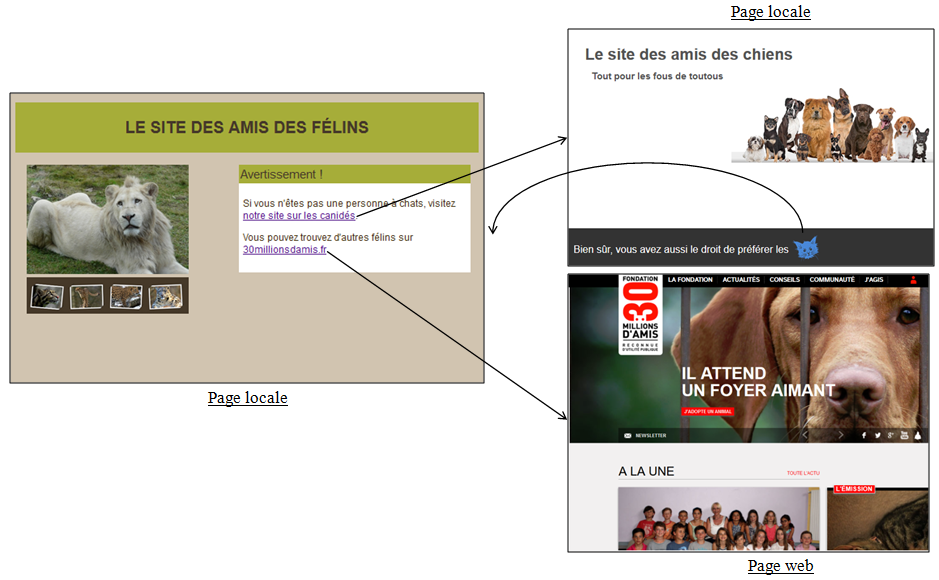 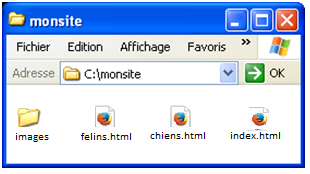 felins.html :
... visitez <a href='chiens.html'> notre site sur les canidés</a> …
... <a href='http://www.30millionsdamis.fr'> 30millionsdamis.fr </a>
texte
chiens.html :
... préférer les <a href= 'felins.html '> 
	<img src='images/tete_chat.png' />  
		 </a> ...
image
Référence :
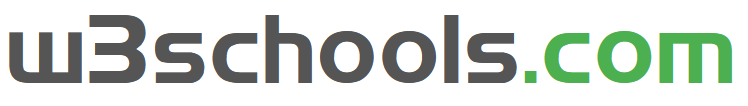 https://www.w3schools.com/html/html_links.asp
3.10 Balises sans contenus
La plus part des balises ont un contenu :
Ex : <b>belle</b>
D’autres balises n’ont pas de contenu :
Ex : <hr/>, ou encore <img src=’...’/>).
Plutôt que d’écrire la balise ouvrante et la balise fermante
<hr><hr/>
<hr/>
on fusionne ces deux balises :
On n’écrit qu’une seule balise dans laquelle le slash se situe à la fin de la balise :
<img src=’...’/>
<hr/>
3.10 Balises sans contenus
La plus part des balises ont un contenu :
Ex : <b>belle</b>
D’autres balises n’ont pas de contenu :
Ex : <hr/>, ou encore <img src=’...’/>).
Plutôt que d’écrire la balise ouvrante et la balise fermante
<hr><hr/>
<hr/>
on fusionne ces deux balises :
On n’écrit qu’une seule balise dans laquelle le slash se situe à la fin de la balise :
<img src=’...’/>
<hr/>
3.11 Balises <span>
La balise <span> n’a aucun effet :
Un peu de texte
Un <span> peu de </span> texte
Utile pour délimiter une portion du texte entre <span> et <\span>
Mettre en forme la portion de texte
(CSS)
Modifier la portion de texte
(JavaScript)
3.12. !DOCTYPE html
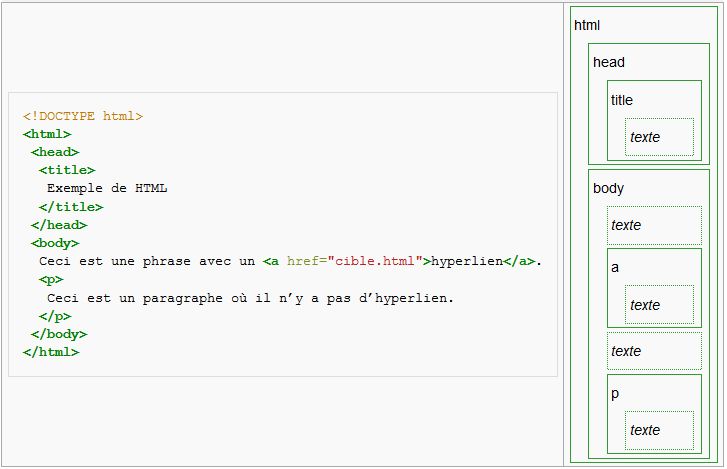 La structure globale d’un document HTML :
<!-- Marque le début du document HTML -->
<!-- Marque le début de la zone d'en-tête -->
<!-- Titre du document -->
<!-- Marque la fin de la zone d'en-tête -->
<!-- Marque le début du corps de la page -->
<!-- Marque la fin du corps de la page -->
<!-- Marque la fin du document HTML -->
<!DOCTYPE html>
<! DOCTYPE> : 1ère déclaration écrite dans un document HTML, avant la balise <html>
<! DOCTYPE>  n’est pas une balise <html>
Instruction qui permet au navigateur web de connaître la version de HTML dans laquelle est écrite la page.
Fait référence à une DTD (Document Type Definition) – Définition de la structure d’un document.
Spécifie les règles du HTML, de sorte que les navigateurs affichent correctement le contenu
Voir : 	https://www.w3schools.com/tags/tag_doctype.asp
	 https://fr.wikipedia.org/wiki/Standard_Generalized_Markup_Language
Le HTML5 ne repose pas sur le SGML (Standard Generalized Markup Language). Il ne nécessite pas de référence à une DTD
On valide le HTML5 avec un shéma XSD (XML Shema Definition)
Voir : 	 https://www.w3schools.com/xml/schema_intro.asp
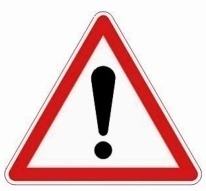 Toujours ajouter la déclaration  <!DOCTYPE html> à un document HTML
3.13 Un document html est hiérarchique
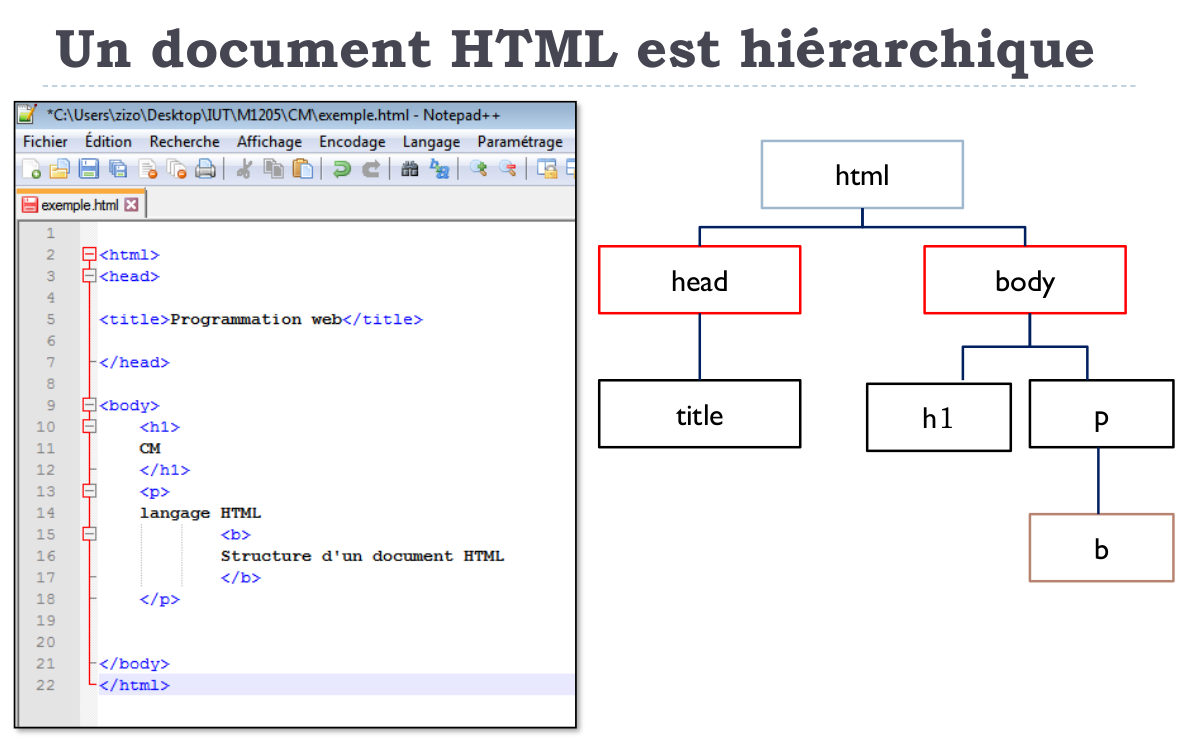 Fils de html : head et body
Fils de head: title
Fils de body: h1et p
Fils de p: b
Bilan: liste de toutes les balises HTML
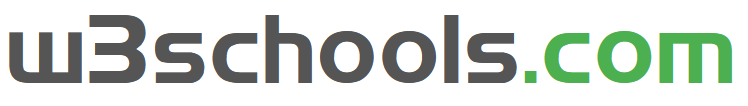 https://www.w3schools.com/tags/ref_byfunc.asp
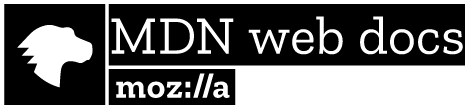 https://developer.mozilla.org/fr/docs/Web/HTML/Element
IV. La CSS 
Cascading Style Sheets 
habille le HTML
4.1 A quoi sert la CSS
Les CSS (Cascading Style Sheets - feuilles de style en cascade, forment un langage informatique qui décrit la présentation des documents HTML.
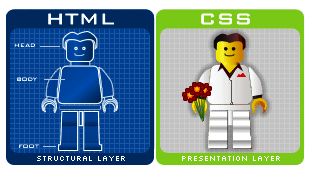 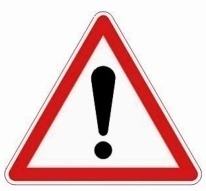 Idée principale :
Séparer le fond de la forme
Mettre en forme le texte (police, taille du texte, style, couleur ...)
Positionner, mettre en page des différents éléments de la page
4.2 La syntaxe de la CSS
Code HTML
<h1> Mon titre 1 </h1>
<p> texte texte texte ... </p>
<h1> Mon titre 2 </h1>
<p> texte texte texte ...</p>
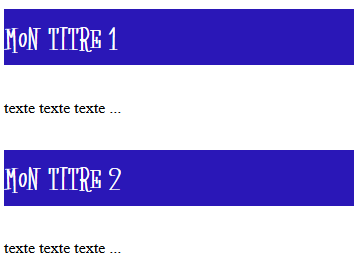 Code CSS
h1{
background-color : #2A17B7;  
color : white;  
font-size : 20px;  
font-family : darkmoon;
}
Ecriture générale:
La syntaxe de base de CSS est composée de 3 parties :
un sélecteur 
 une propriété
 une valeur
sélecteur  { propriété : valeur }
h1 { font-size : 20px },
Exemple:
valeur
sélecteur
propriété
Tous les titres principaux du document auront une taille de 20 pixels
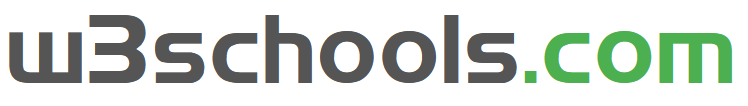 https://www.w3schools.com/css/css_syntax.asp
Propriétés:
Si la valeur d’un attribut contient un espace, alors la valeur de l’attribut s’écrit en guillemets :
h2 { font-family : "sans serif" }
Il est possible de définir plusieurs attributs pour un même sélecteur. Chaque propriété sera séparée par un point-virgule :
p {font-family:"sans serif"; font-size: 90%; color: blue}
En écrivant une propriété par ligne, la lisibilité est meilleure :
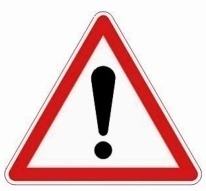 P 
{
  font-family:"sans serif"; 
  font-size: 90%; 
  color: blue
}
4.3 Mise en forme du texte
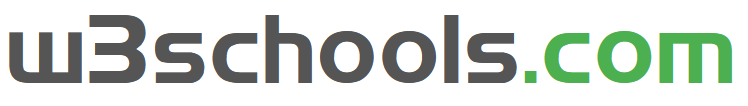 https://www.w3schools.com/css/css_text.asp
Les différentes propriétés du texte sont les suivantes:
color : black, red, green, #A254FC…
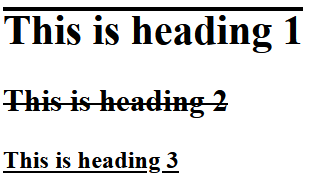 text-align : center, left, right, justify
text-decoration : none, underline, overline, line-through
text-transform : uppercase, lowercase, capitalize
text-indent : nb px (positif ou négatif)
letter-spacing : nb px (positif ou négatif)
line-height : en px (pixels), em (taille police), %
direction : rtl (right to left), ltr (left to right)
word-spacing : en px (pixels), em (taille police), %
text-shadow : 3 paramètres
4.4 Gestion de la font
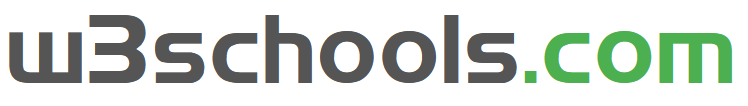 https://www.w3schools.com/css/css_font.asp
Les différentes propriétés de la font sont les suivantes:
font-family : "Times New Roman", Times, serif …
font-style : normal, italic, oblique
font-size : en px (pixels), em (taille police), %
font-weight : normal, bold
font-size : vw (viewport width) – Responsive font size
font-variant : normal, small-caps
4.5 Grouper les sélecteurs
Si certaines propriétés s’appliquent à plusieurs sélecteurs, il est possible de les grouper :
h1{
    color : blue;
    font-family : "sans serif";
}

h2{
    color : blue;
    font-family : "sans serif";
}
h1,h2{
    color : blue;
    font-family : "sans serif";
}
4.6 Les différentes manières de placer le code CSS
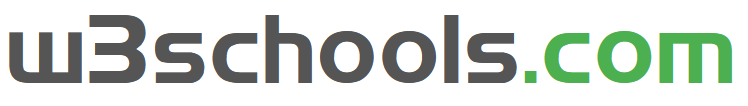 https://www.w3schools.com/css/css_howto.asp
Dans les balises HTML avec l'attribut style : une méthode lourde à éviter !!
<h1 
  style = "background-color : #2A17B7;
           color : white;font-size : 20px;
           font-family : darkmoon;">   

  Mon titre 1

</h1>

<p> texte texte texte ...</p>
<h1> Mon titre 2 </h1>
<p> texte textetexte ...</p>
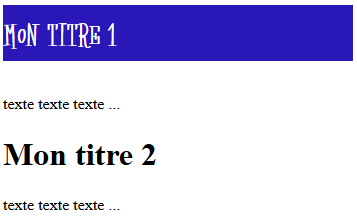 Dans ce cas, seule la première balise est concernée.
Dans le « HEAD » en précisant les balises concernées: une méthode à éviter aussi !!
<html>
 <head>
  <style>
   h1{
       background-color : #2A17B7;
       color : white;
       font-size : 3em;
       font-family : darkmoon;
     }  
  </style> 
 </head>
 <body>
  <h1> Mon titre 1 </h1>  
  <p> texte texte texte ... </p>  
  <h1> Mon titre 2 </h1>  
  <p> texte texte texte ... </p> 
 </body>
</html>
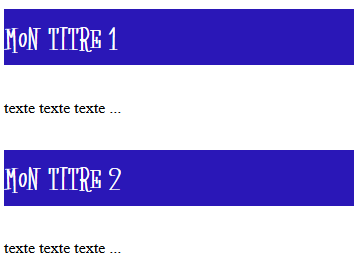 Dans ce cas, toutes les balises <h1> du document sont concernées.
Dans un fichier (par exemple : monstyle.CSS) séparé : LA méthode à utiliser autant que possible !!
<html>
 <head>
  <linkrel="stylesheet”
   ref="monstyle.css">
 </head>
 <body>
  <h1> Mon titre 1 </h1>  
  <p> texte texte texte ... </p>  
  <h1> Mon titre 2 </h1>  
  <p> texte texte texte ... </p> 
 </body>
</html>
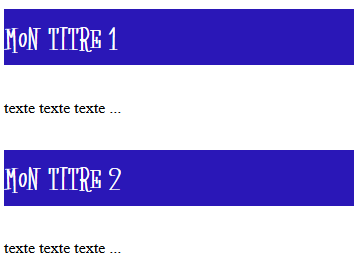 body{ 
 background : white;
}

h1{
       background-color : #2A17B7;
       color : white;
       font-size : 3em;
       font-family : darkmoon;
}
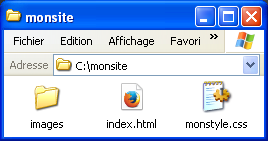 Code CSS à enregistrer dans le fichier monstyle.CSS dans le dossier courant…
4.7 Les différentes types d’éléments en HTML
Les éléments de type «block »
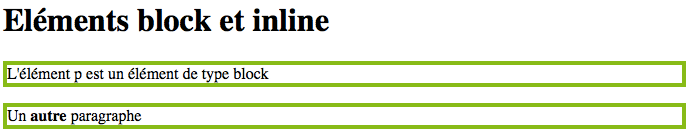 Commence toujours sur une nouvelle ligne et prend toute la largeur disponible dans la page
Exemple : p, div, h1, h2, ol, ul, form
peut contenir d’autres éléments de type block ainsi que des éléments de type inline.
Les éléments de type «inline »
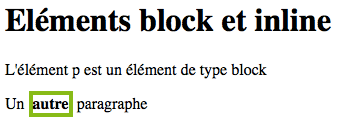 S’insère toujours dans la ligne où elle est placée.
Exemple : a, strong, img, span
Prennent uniquement la largeur qui leur est nécessaire (c’est-à-dire la largeur de leur contenu).
4.8 Formater un ensemble d’éléments avec l’attribut « class »
Attribut « class » : permet de formater plusieurs éléments de même type avec la même mise en forme.
Exemple : sur un site de mathématique, une mise en forme différente pour les définitions et les théorèmes
Référence:
 https://www.w3schools.com/html/html_classes.asp
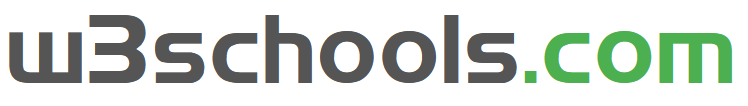 HTML
<p class='definition'>
La cocotte minute est un oiseau rapide.
</p>
<p class='theorem'>
Le carré de l'hypothénuse est égal à quelque chose...
</p>
<p class='theorem'>
Si le A est faux, et B est vrai,alors A ou B est vrai. 
</p>
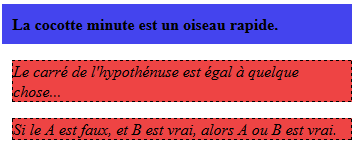 CSS
p.theorem{
background-color : #EE4444;
font-style : italic;
border-style : dashed;
border-width : 1px;
margin-left : 10px;
} 
p.definition{
background-color : #4444EE;
font-weight : bold;
padding : 10px;
}
4.9 Formater un élément précis avec l’attribut « id »
Attribut « id » : permet de formater un élément précis avec une mise singulière .
Exemple : sur le site de mathématique précédent, vous souhaitez qu’un des deux théorèmes soit mis en valeur par un encadrement rouge.
Référence:
https://www.w3schools.com/html/html_id.asp
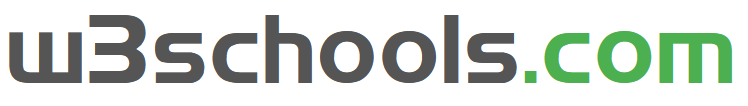 HTML
<p class='definition'>
La cocotte minute est un oiseau rapide.
</p>
<p class='theorem'>
Le carré de l'hypothénuse est égal à quelque chose...
</p>
<p id='th_logique_1' class='theorem'>
Si le A est faux, et B est vrai,alors A ou B est vrai. 
</p>
CSS
p.theorem{
background-color : #EE4444;
font-style : italic;
border-style : dashed;
border-width : 1px;
margin-left : 10px;
} 
p#th_logique_1{
border-style : solid;
border-width : 4px;
border-color : red;
}
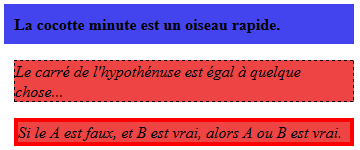 4.10 Balise div, marges et espacement
Une balise <div>, qui signifie « division du document », est un conteneur dans lequel des éléments sont placés pour les maintenir ensemble.
Permet de:
Appliquer un même style à un groupe d’éléments
Placer différents éléments ensembles sur une page en utilisant les attributs class ou id.
Références:
https://www.w3schools.com/Tags/tag_div.asp
https://www.w3schools.com/css/css_boxmodel.asp
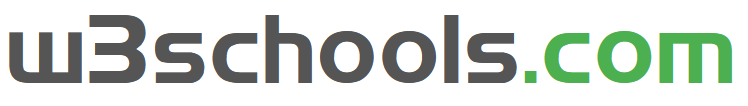 Modèle de boite
Tous les éléments HTML peuvent être considérés comme des boîtes.
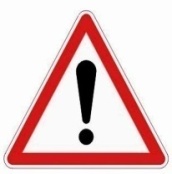 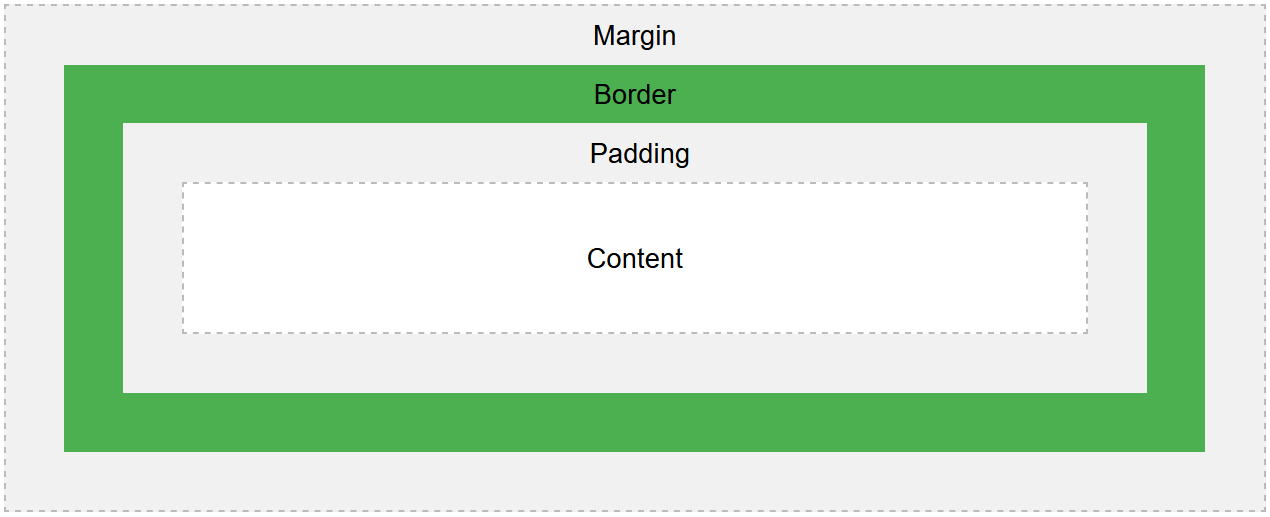 Content- Le contenu de la boîte, où le texte et les images apparaissent
Padding- Efface une zone autour du contenu. Le Padding est transparent
Border- Bord autour du Padding et du Content
Margin- Efface une zone en dehors du Border. La Margin est transparente
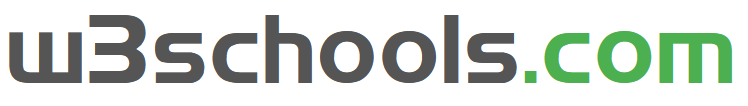 https://www.w3schools.com/css/css_boxmodel.asp
Exemple:
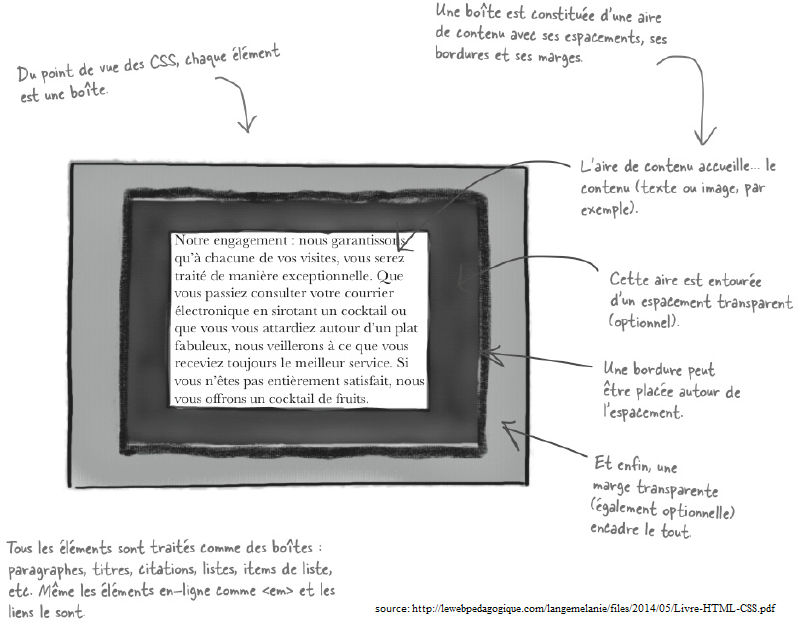 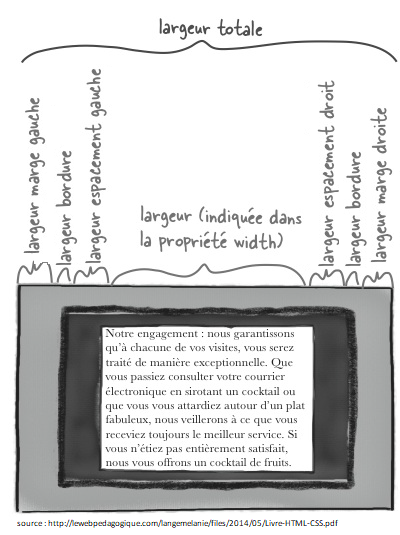 Pour ajouter de l’espacement, on utilise la propriété padding.
Pour ajouter une marge, on utilise la propriété margin.
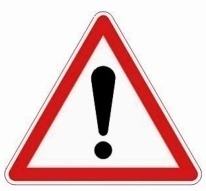 Largeur totale : additionner la largeur de l’aire de contenu à celles des marges de gauche et de droite plus celle de la bordure qu’il faudra compter deux fois puisqu’il y en a une à gauche et une autre à droite
Exemple:
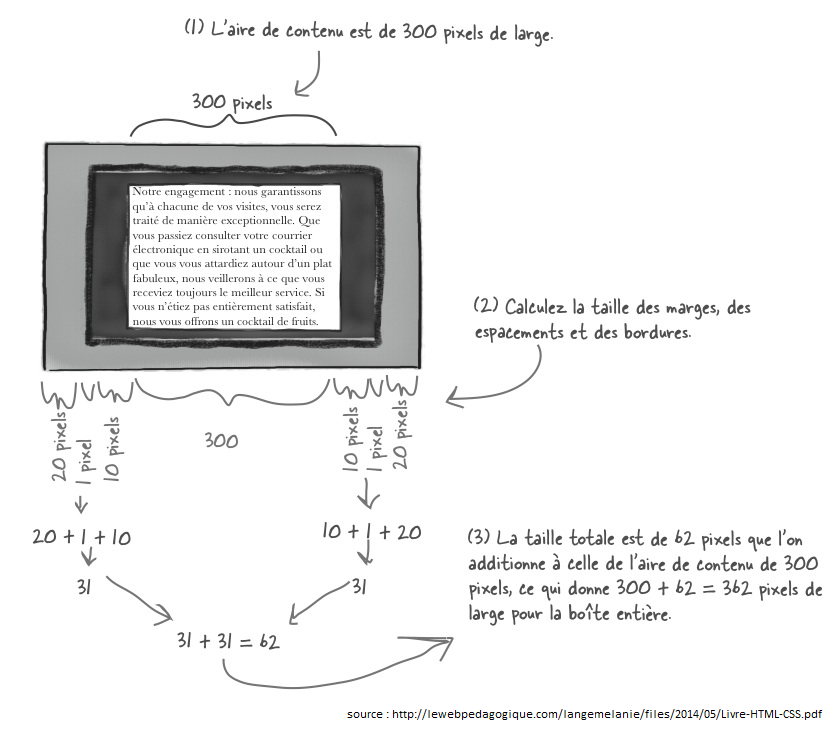 Références :
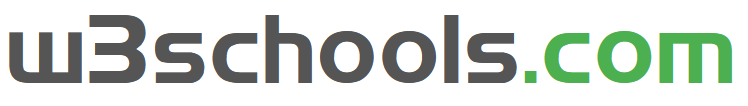 https://www.w3schools.com/css/css_border.asp
https://www.w3schools.com/css/css_margin.asp
https://www.w3schools.com/css/css_padding.asp
4.11 Hiérarchie dans les balises : parents et enfants
Notion d’enfant et de descendances
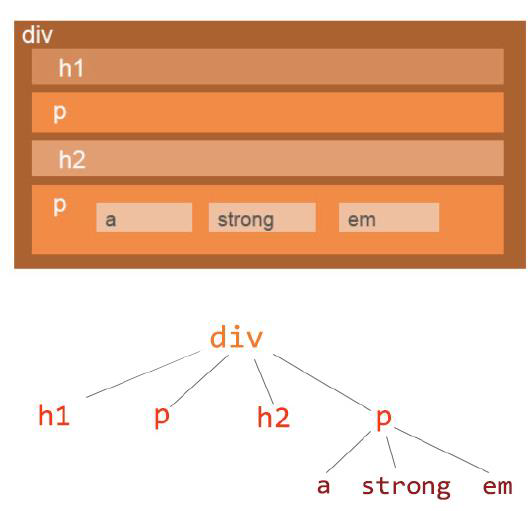 Enfants de <div>
h1, p ,h2 ,p sont enfants de <div>
Notion d’enfant et de descendance
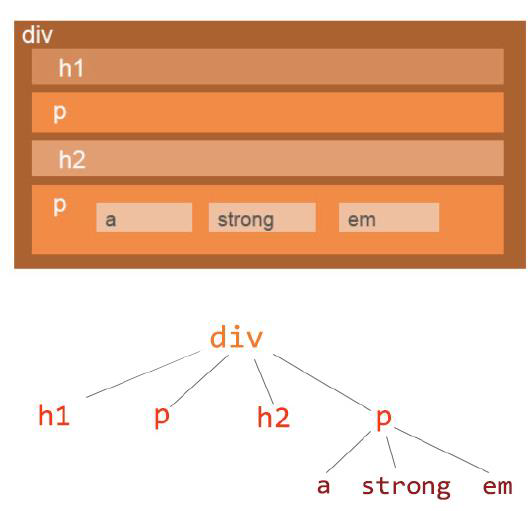 Enfants de <p>
a, strong et em sont enfants du p dans lequel ils sont contenus (mais pas de l’autre <p>)
Notion de parent et d’ancêtre
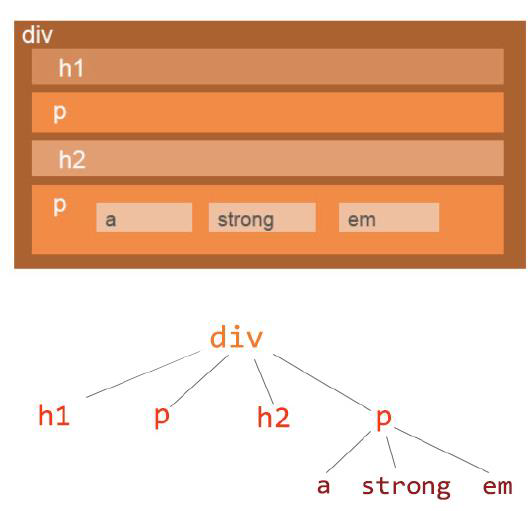 Parent de <h1> <p> <h2> <p>
<div> est parent de <h1> <p> <h2> <p>
Notion de parent et d’ancêtre
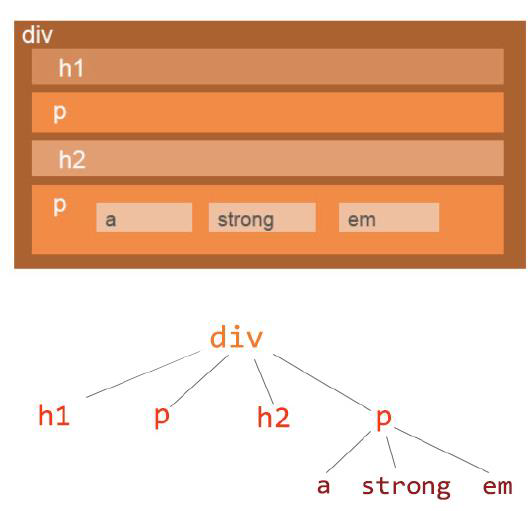 Parent de <a> <strong> <em>
<p> est parent de <a> <strong> et <em>
Notion de parent et d’ancêtre
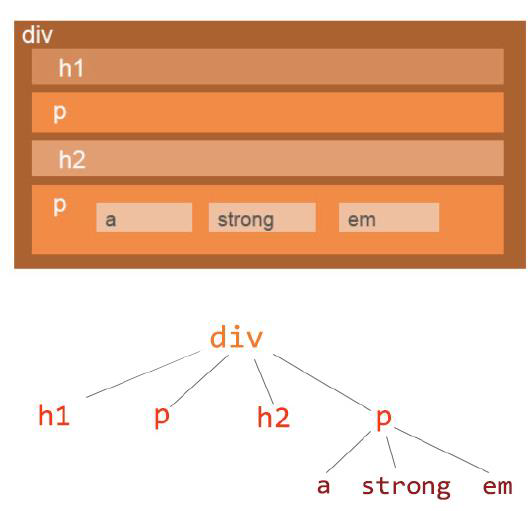 Ancêtre de <a> <strong> <em>
<div> est ancêtre de <a> <strong> et <em> (et de h1, p, h2, p)
Sélecteur de hiérarchie
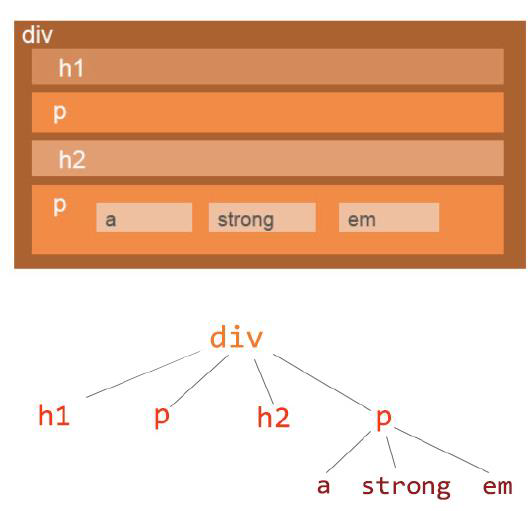 Sélectionner <a> descendant de <p>
Pour sélectionner <a> descendant de <p> : 		p a {…….}
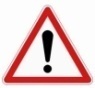 Noter l’espace entre p et a
4.12 Le flux : placement des éléments sur une page
Le navigateur utilise le flux pour effectuer la mise en pages des éléments HTML
Affichage des éléments (blocs) dans l’ordre de lecture:
Placement des éléments
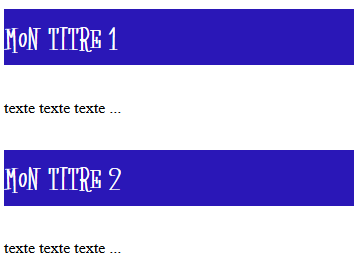 <h1> Mon titre 1 </h1>
<p> texte texte texte ... </p>
<h1> Mon titre 2 </h1>
<p> texte texte texte ...</p>
Sens de lecture
De haut en bas de l’écran
De gauche à droite de l’écran
Les éléments « in-ligne » se placent les uns à côté des autres depuis le coin en haut à gauche jusqu’à celui en bas à droite.
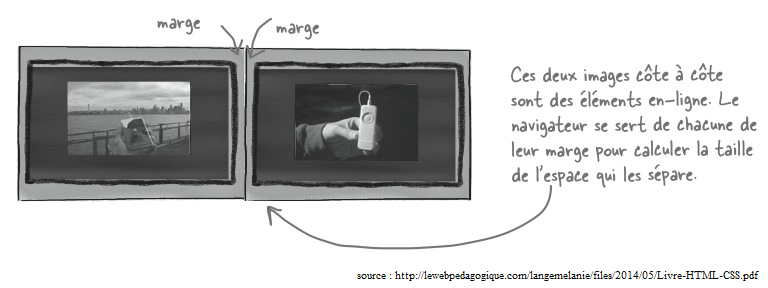 (10px)
(20px)
(30px)
Référence:
https://www.w3schools.com/css/css_inline-block.asp
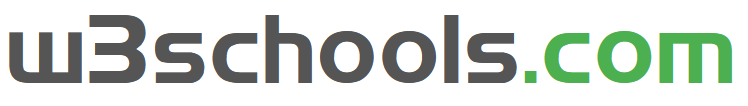 Eléments placés verticalement
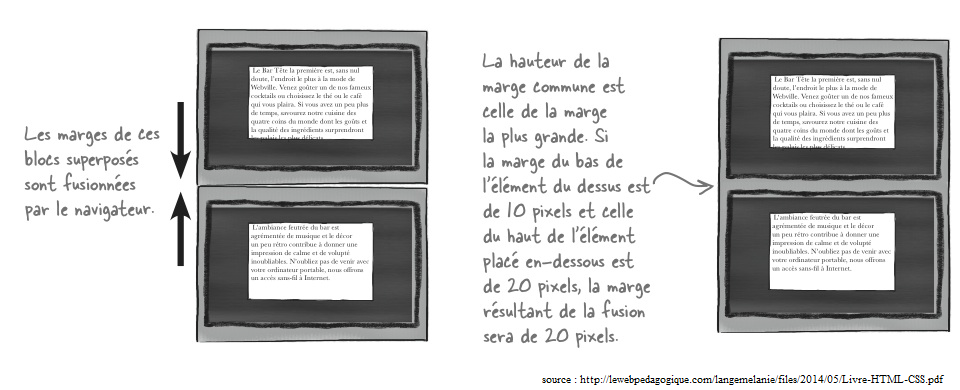 4.13 Eléments flottants dans la page
Il est possible d’insérer des blocs flottants pour lesquels l'ordre d'empilement est légèrement différent de celui du flux normal.
Ordre de positionnement des blocs
L'arrière-plan et les bordures de l'élément racine du document ;
Les blocs qui descendent les uns à la suite des autres et qui sont situés dans le flux normal, dans l'ordre dans lequel ils apparaissent dans le code HTML ;
Les blocs flottants ;
Les éléments enfants positionnés, dans leur ordre d'apparition dans le code HTML ;
Procédure:
#id_flot 
{
width: 200px;
float: right;
}
Donner un identifiant unique (id="id_flot") à l’élément que vous voulez faire flotter
Donner une largeur à cet élément, par exemple 200px
Ajouter la propriété float.
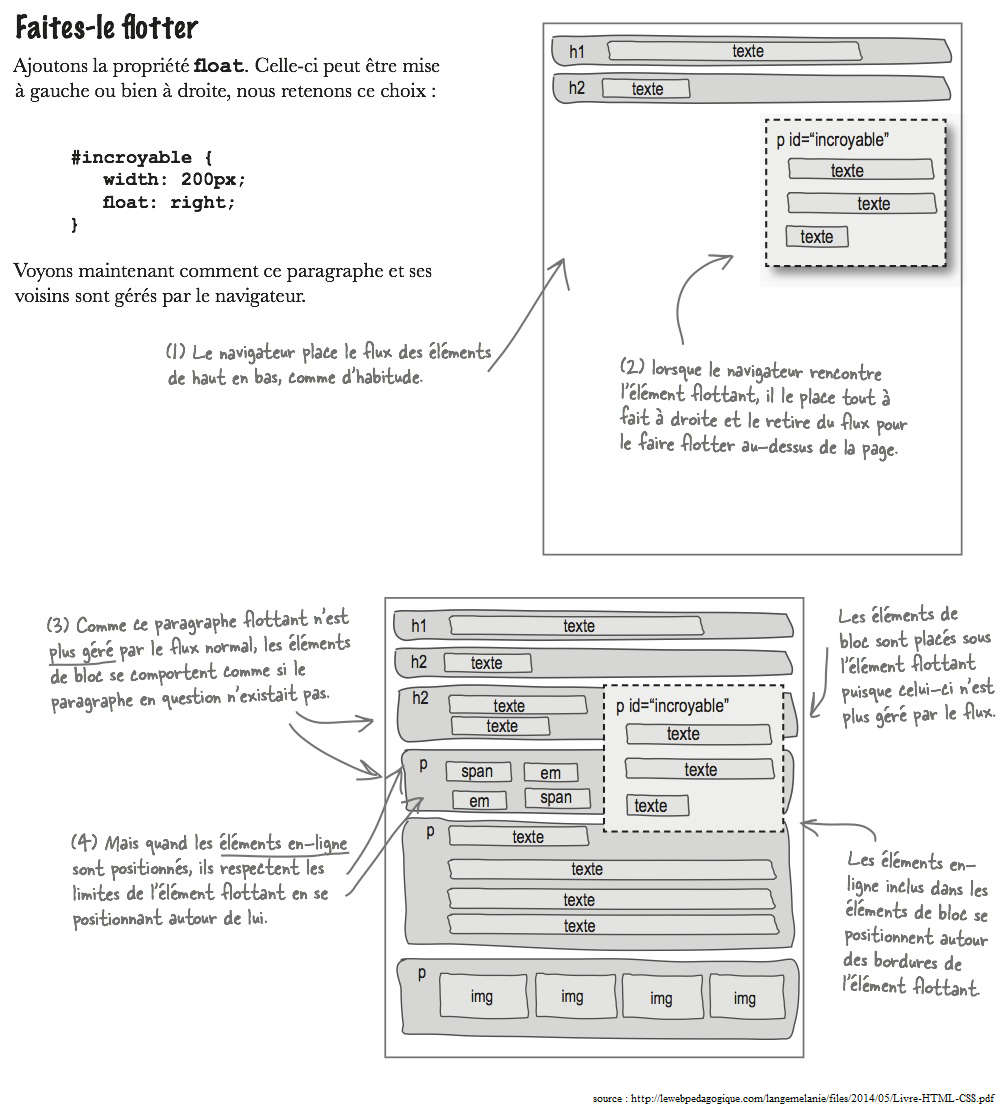 4.14 Les pseudo-classes
Permettent d'affecter un style à des éléments qui ne peuvent pas être représentés par un sélecteur habituel :
Mettre en forme un élément lorsque la sourie pointe dessus
WWW
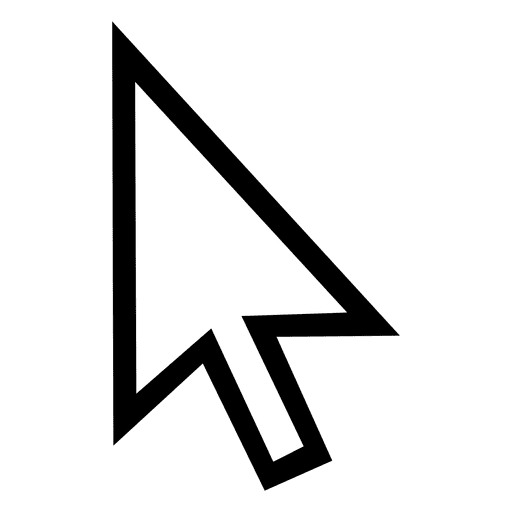 Mettre en forme différemment les liens visités et non-visités
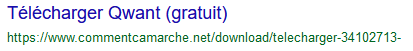 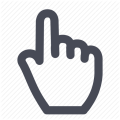 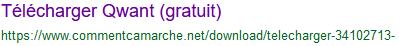 Mettre en forme un élément (zone de texte) lorsqu’il est sélectionné
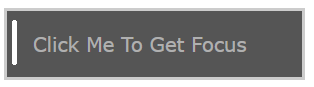 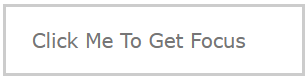 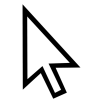 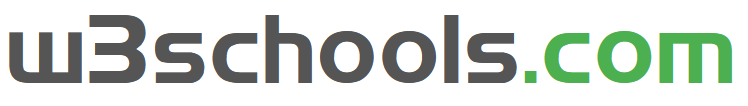 https://www.w3schools.com/css/css_pseudo_classes.asp
Balises <a>
:active : lien actuellement sélectionné
:link: lien encore non visité
:visited: lien déjà visité
:hover: lien survolé par la sourie
Utilisation:
a:link { propriété 1; propriété 2;…}
a:visited { propriété 1; propriété 2;…}
Balises <p>
:first-letter : Apparence de la première lettre 			d'un paragraphe (lettrine)
:first-line : Apparence de la première ligne 			d’un paragraphe
Utilisation:
p : first-line  { propriété 1; propriété 2;…}
p.classe1 : first-letter { propriété 1; propriété 2;…}
Sur toutes les balises
:hover : peut être appliqué sur toutes les balises. Permet de créer un effet de survol lorsque la sourie passe sur l’élément
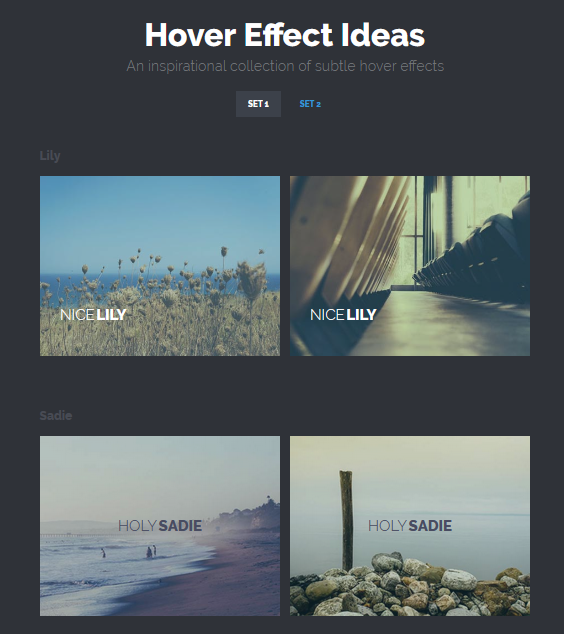 Exemple:
Effet de survol sur une image :
https://tympanus.net/Development/HoverEffectIdeas/
Sur un paragraphe:
https://www.w3schools.com/css/tryit.asp?filename=trycss_pseudo-class_hover_div
https://www.w3schools.com/css/tryit.asp?filename=trycss_pseudo-class_hover_tooltip
Liens, boutons ou inputs
:focus: mettre en évidence l’élément lorsqu’on clique dessus
Exemple:
Effet sur un bouton
https://www.w3schools.com/css/tryit.asp?filename=trycss_link_focus
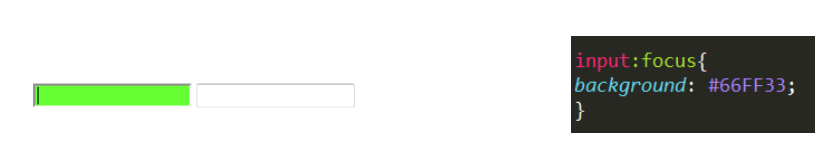 V. Quelques applications de la CSS
5.1 Barre de navigation
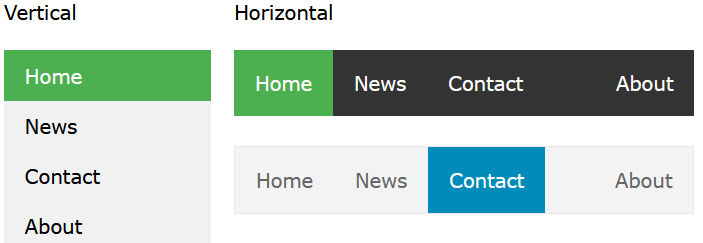 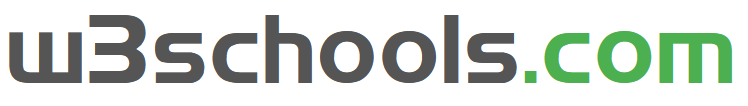 https://www.w3schools.com/css/css_navbar.asp
5.2 Menu déroulant
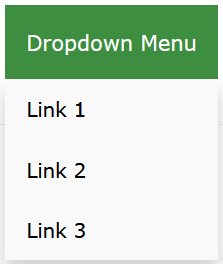 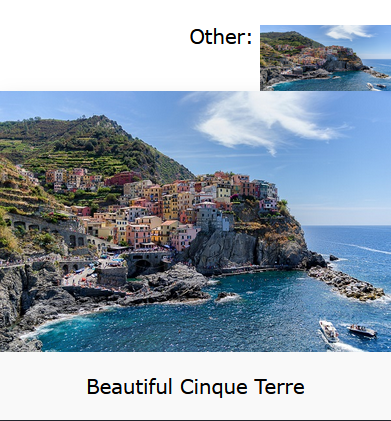 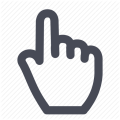 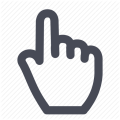 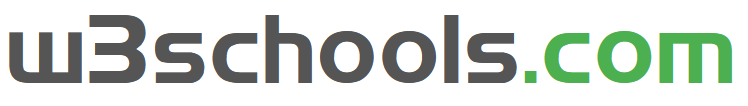 https://www.w3schools.com/css/css_dropdowns.asp
5.3 CSS Attribute Selector
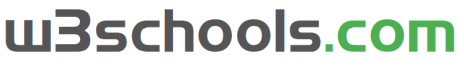 https://www.w3schools.com/css/css_dropdowns.asp
Permettent d'affecter un style à des éléments qui ont un attribut ou valeur d’attribut particulier :
selector [attribute]: sélection d’un élément avec un attribut spécifique. Ex: a[target] { background-color: yellow;}
selector [attribute = "value"]: sélection d’un élément avec un attribut spécifique. (ici "value"   = _blank)
Ex: a[target = blank] { background-color: yellow;}
selector [attribute ~= "value"]: sélection d’un élément avec un attribut qui contient un mot particulier. 
Ex: [title ~= flower] {border: 5px solid yellow;}
selector [attribute |= "value"]: sélection d’un élément avec un attribut dont le nom commence par une valeur particulière. 
Ex: [class |= "top"] {background: yellow;}
« value » doit représenter un mot entier
Permettent d'affecter un style à des éléments qui ont un attribut ou valeur d’attribut particulier :
selector [attribute ^= "value"]: sélection d’un élément avec un attribut dont le nom commence par une valeur particulière. 
Ex: [class ^= "top"] {background: yellow;}
« value » peut représenter une partie du mot
selector [attribute $= "value"]: sélection d’un élément dont l’attribut se termine par une valeur particulière. 
Ex: [class $= "test"]{background: yellow;}
selector [attribute *= "value"]: sélection d’un élément dont l’attribut se contient une valeur particulière. 
Ex: [class*="te"]{background: yellow;}
Application : Le sélecteur d’attribut est utile pour mettre en forme des formulaires (forms) (cases à remplir avec boutons) sans utiliser l’attribut « class » ou « id ».
Ex: https://www.w3schools.com/css/tryit.asp?filename=trycss_attselector_form
5.4  Mise en forme des formulaires (forms)
Les formulaires sont constitués de champs à remplir ainsi que de boutons qui meuvent être mis en forme de façon élégante
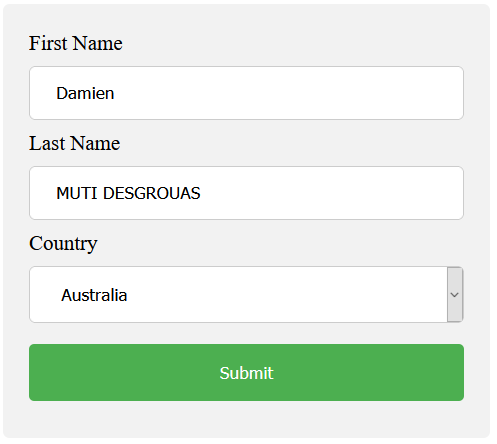 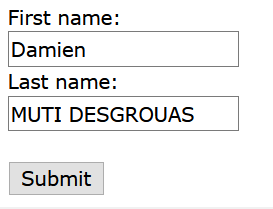 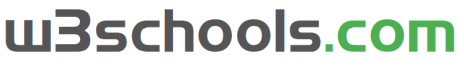 https://www.w3schools.com/html/html_forms.asp
https://www.w3schools.com/css/css_form.asp
5.5  Responsive Design
Les Web responsive Design permet de mettre en forme de façon convenable une page Web quel que soit le support ou la taille de l’écran :
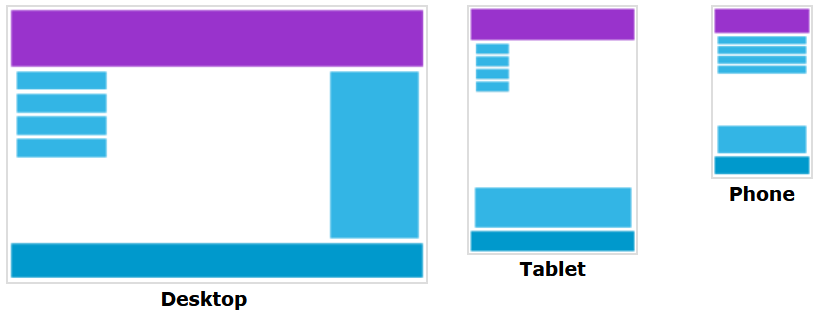 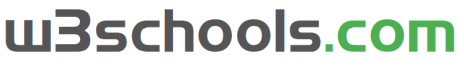 https://www.w3schools.com/css/css_rwd_intro.asp
5.6  Transitions
Les transitions en CSS permettent un changement doux et en continu sur une certaine durée.
Les propriétés sont les suivantes:
transition:
transition-delay:
transition-duration:
transition-property:
transition-timing-function:
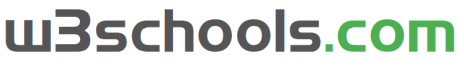 https://www.w3schools.com/css/css3_transitions.asp
5.7  Animations
Les animations en CSS permettent d’animer les éléments d’une page HTML sans programmation (JS, Flash).
Les propriétés sont les suivantes:
@keyframes :
animation-name :
animation-duration :
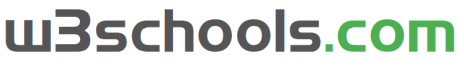 animation-delay :
https://www.w3schools.com/css/css3_animations.asp
animation-iteration-count :
animation-direction :
animation-timing-function :
animation-fill-mode :
animation :